MOLECULA DE ALCOHOL Y SU FUNCIONAMIENTO EN EL ORGANISMO
Molécula de etanol
ETANOL
CH3-CH2-OH

Esta compuesto de 2 átomos de Carbono, 6 de Hidrógeno y 1 de Oxígeno
Laura Pulgar Aranda
Proceso de la bebida alcohólica en el cuerpo humano
Absorción
Distribución
Metabolización
Eliminación
Laura Pulgar Aranda
Efectos del alcohol en el cuerpo humano
Cerebro y Sistema nervioso
Corazón y aparato circulatorio
Aparato digestivo: estómago, páncreas, hígado, esofago.
Sangre
Sistema inmunitario y reproductor
Laura Pulgar Aranda
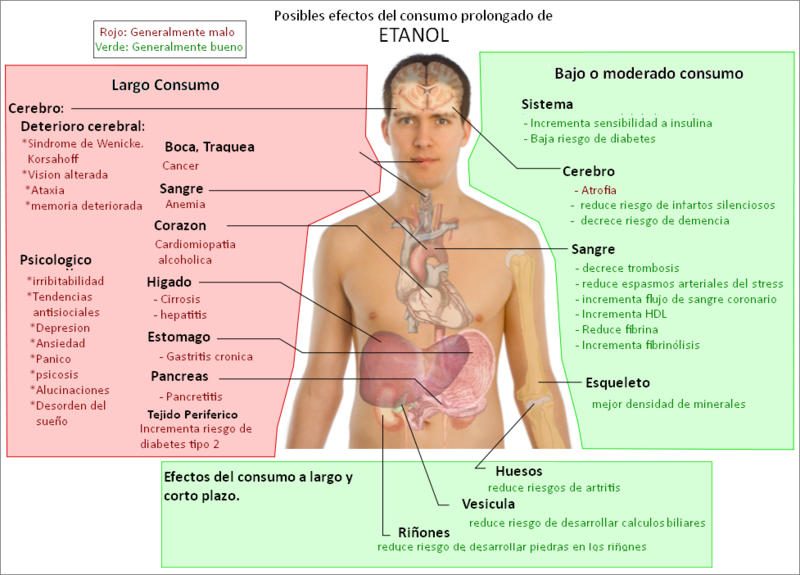 Laura Pulgar Aranda
Alcohol y embarazo
Síndrome Alcohólico fetal
Problemas de decodificación visual y auditiva
Daño de rostro y huesos
Retraso de hitos del desarrollo
Disminución del tono muscular
Problemas mentales.
Laura Pulgar Aranda
Rasgos faciales característicos del SAF
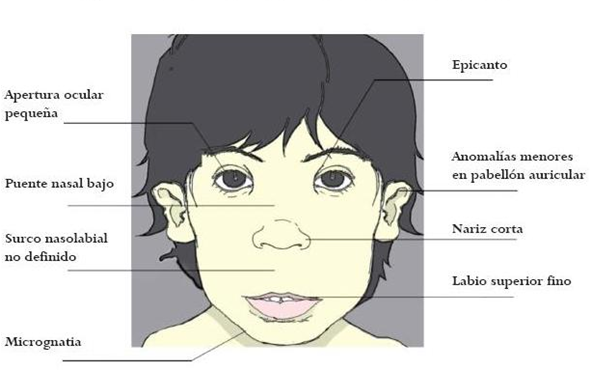 Laura Pulgar Aranda